コミュニティカフェ機能を活かした、オンラインローカルメディアの開設(covid19支える) 　　　URL：http://nippon.zaidan.info/jigyo/2020/0000095310/jigyo_info.html
ユーチューブ
YouTubeの使い方
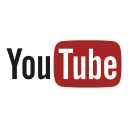 ユーチューブ
～YouTubeでなかなかラジオを見よう！～
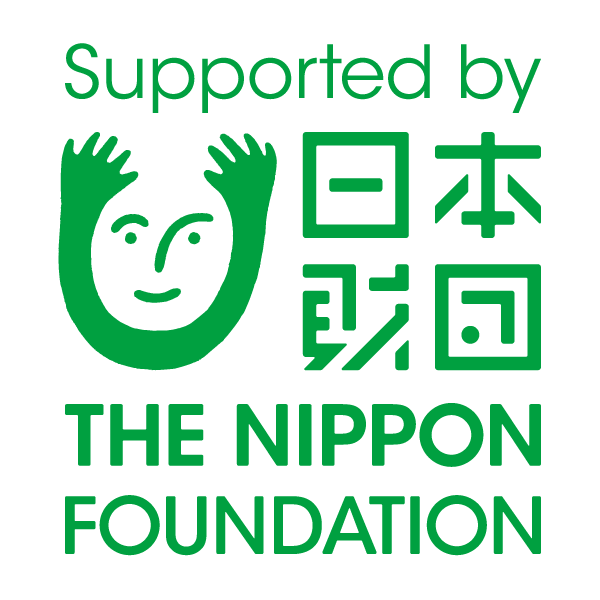 公益財団法人日本財団 　https://www.nippon-foundation.or.jp/
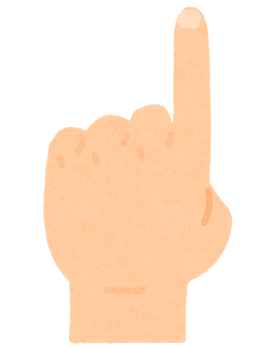 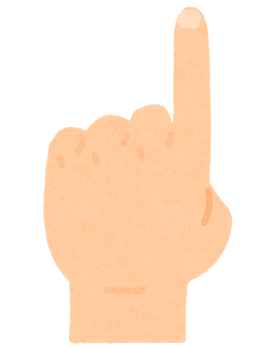 【タップ】
指で目的のものを
ぽんっと軽く触る
【スクロール】
画面に触れたまま
指で上下になぞる
ユーチューブ
YouTubeのマークをタップする
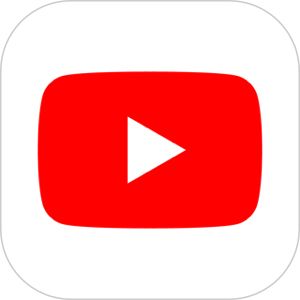 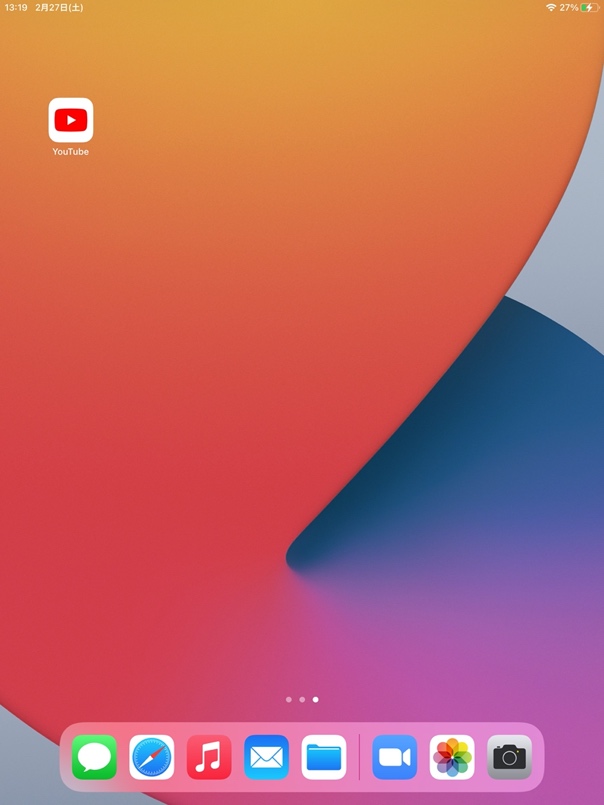 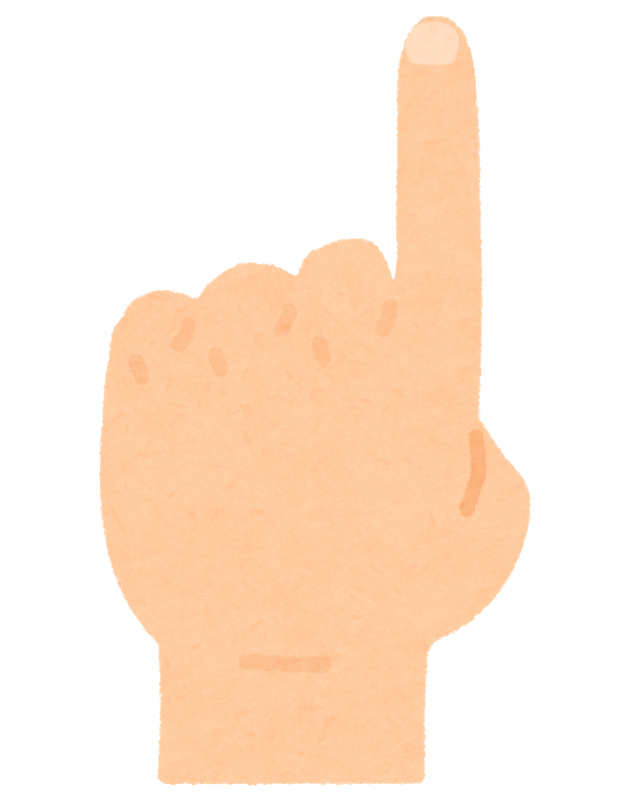 このマークです
なかなかラジオを検索する
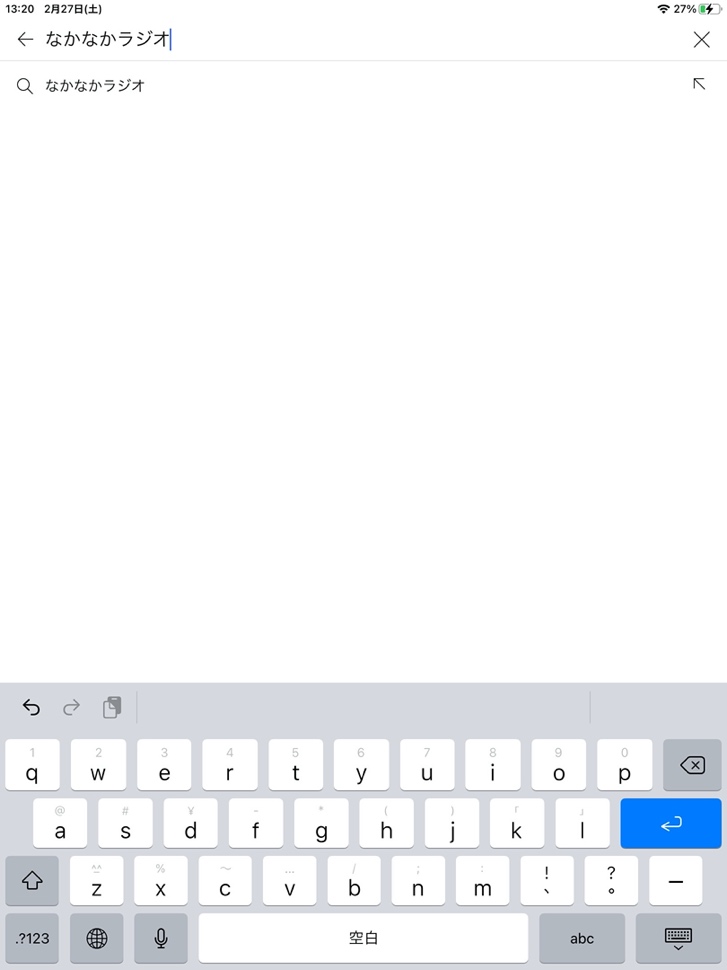 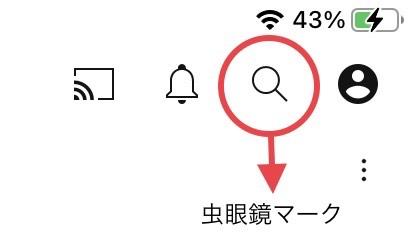 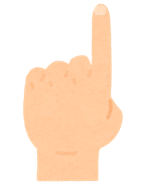 ②下のキーボードで
なかなかラジオといれる
①YouTubeを開いたら、右上にある
虫眼鏡マークをタップする
チャンネルを見る
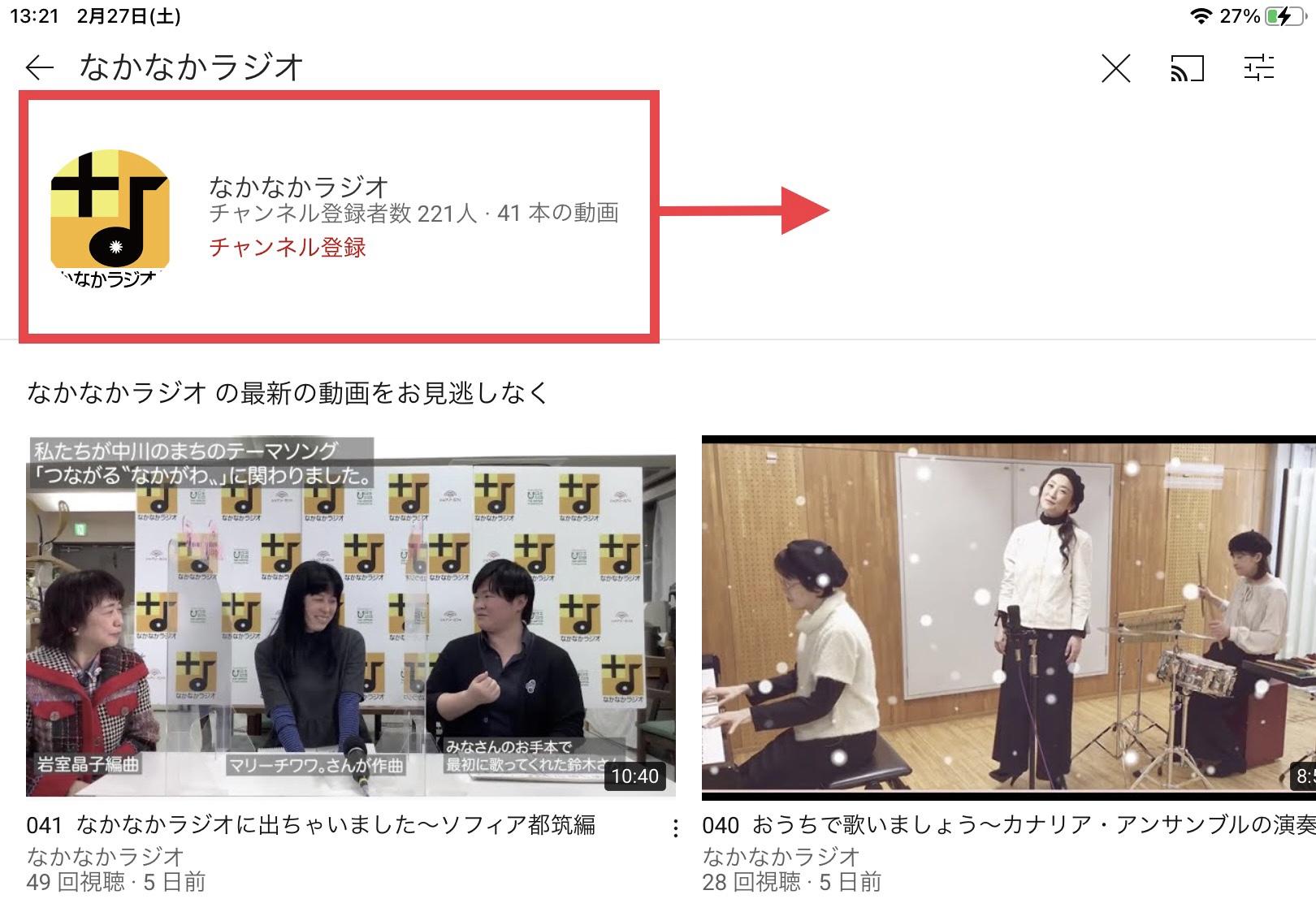 なかなかラジオのチャンネルが出てきました。
オレンジ色のマークをタップしてみましょう。
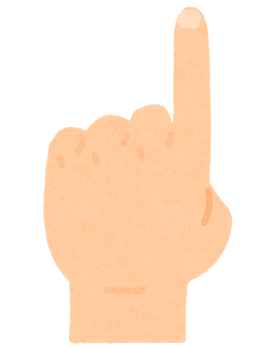 動画を見てみましょう
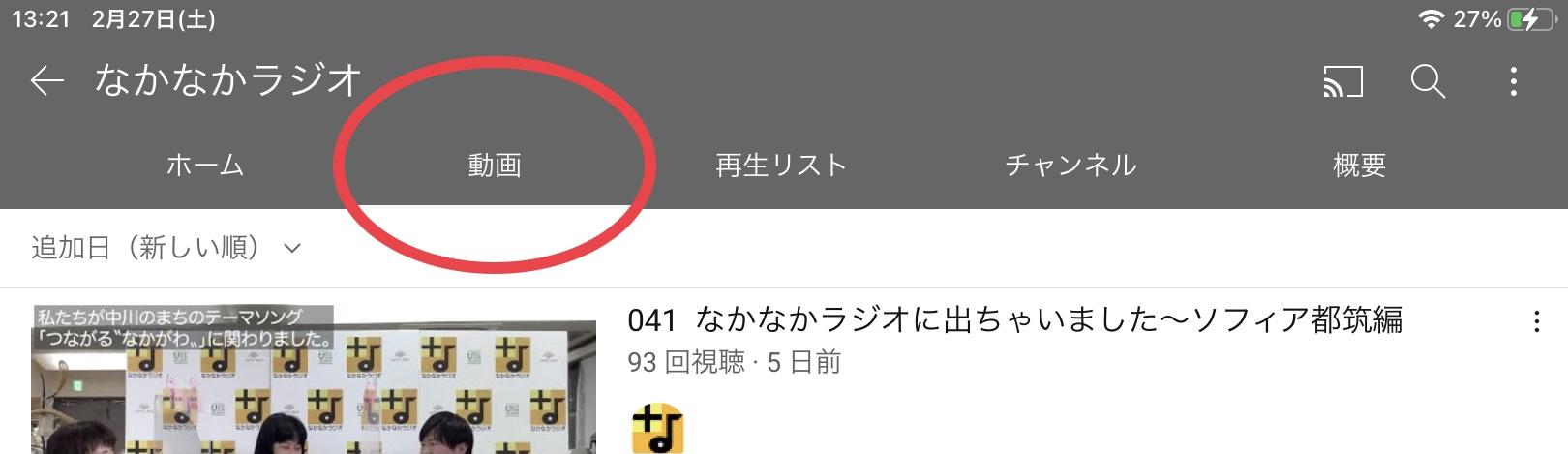 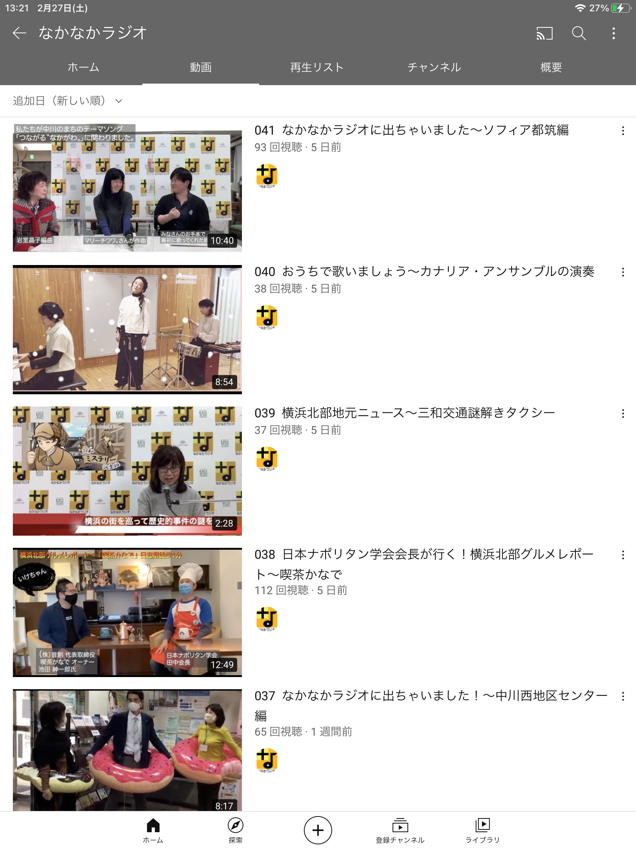 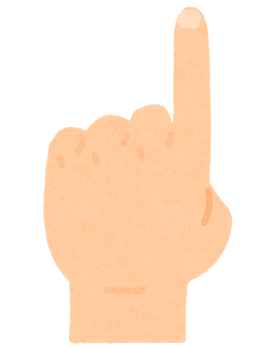 上のところにある、動画という文字をタップすると、
今まで投稿されたすべての動画が表示されます。
スクロールして気になる動画を視聴してみましょう！
【中級編】
グーグルアカウントを作って、YouTubeをもっと楽しもう！

グーグルアカウントとは‥グーグルアカウントに登録すると
好きな番組を、チャンネル登録できたり動画を評価できたりします。
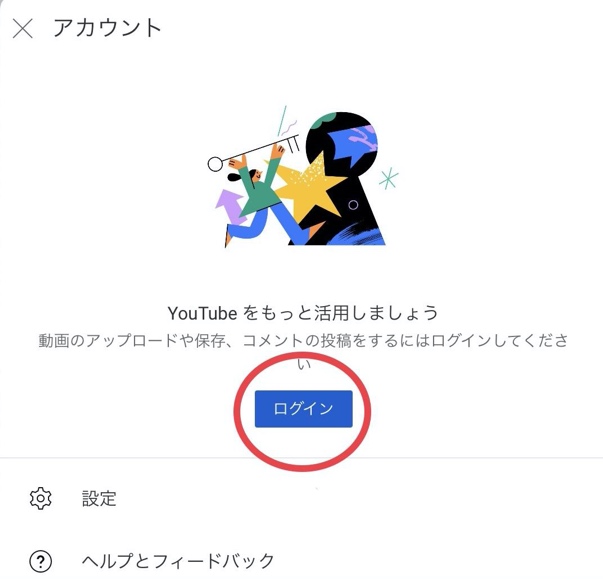 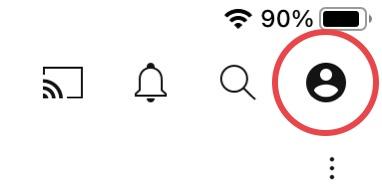 ①右上にある、人マークをタップします。
②ログインをタップ
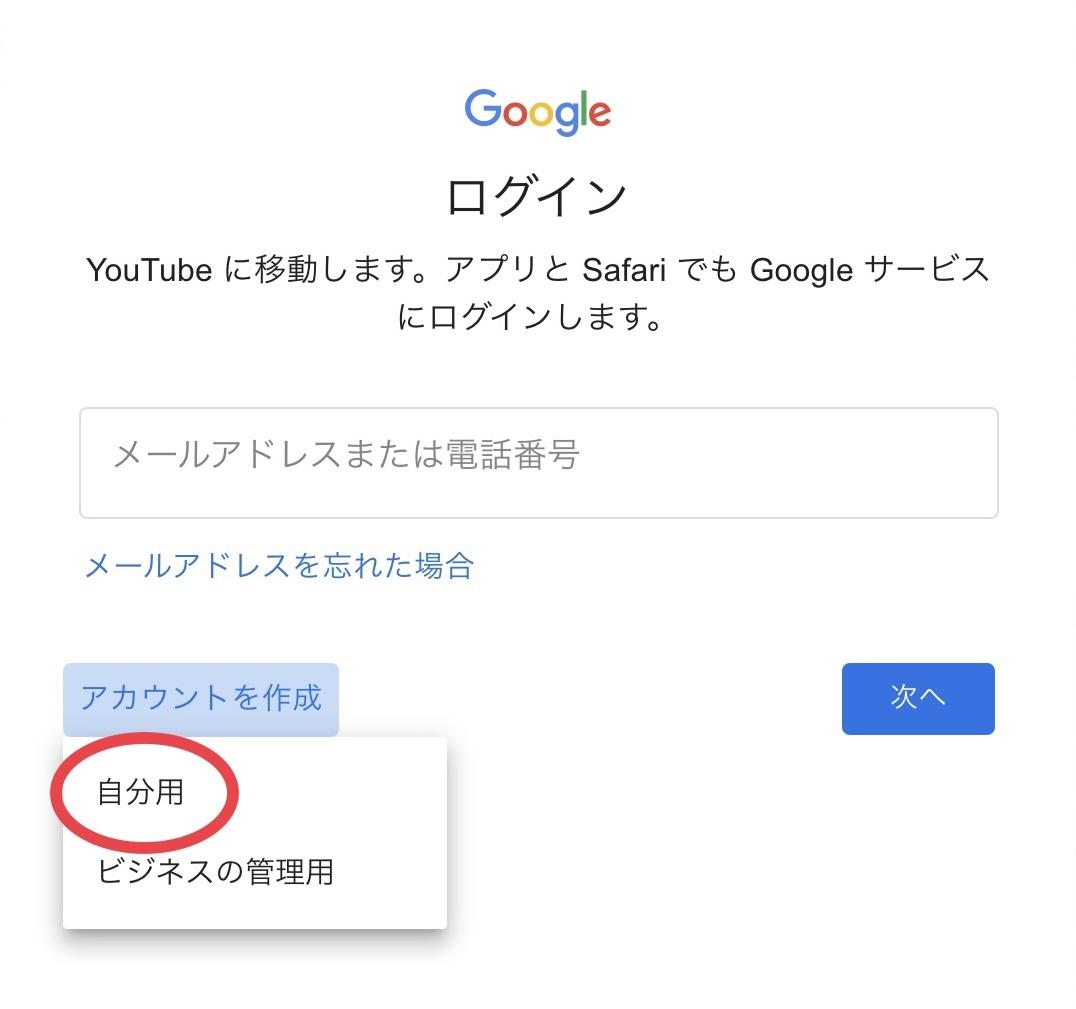 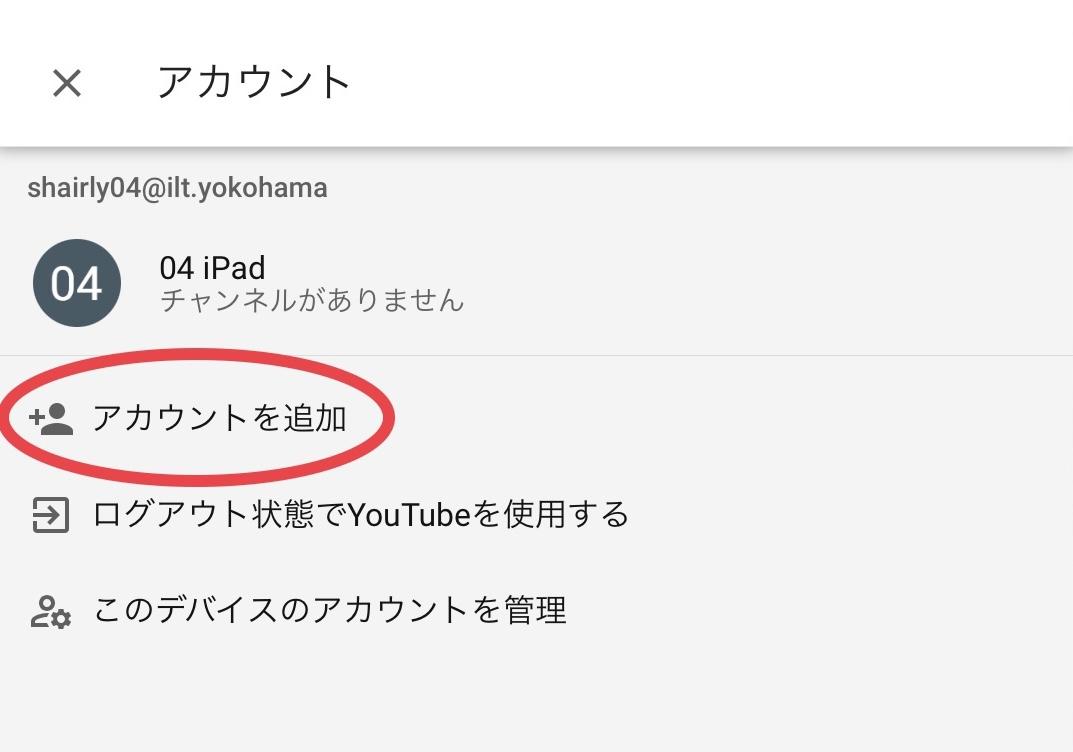 ③アカウントを追加をタップ
④自分用をタップ
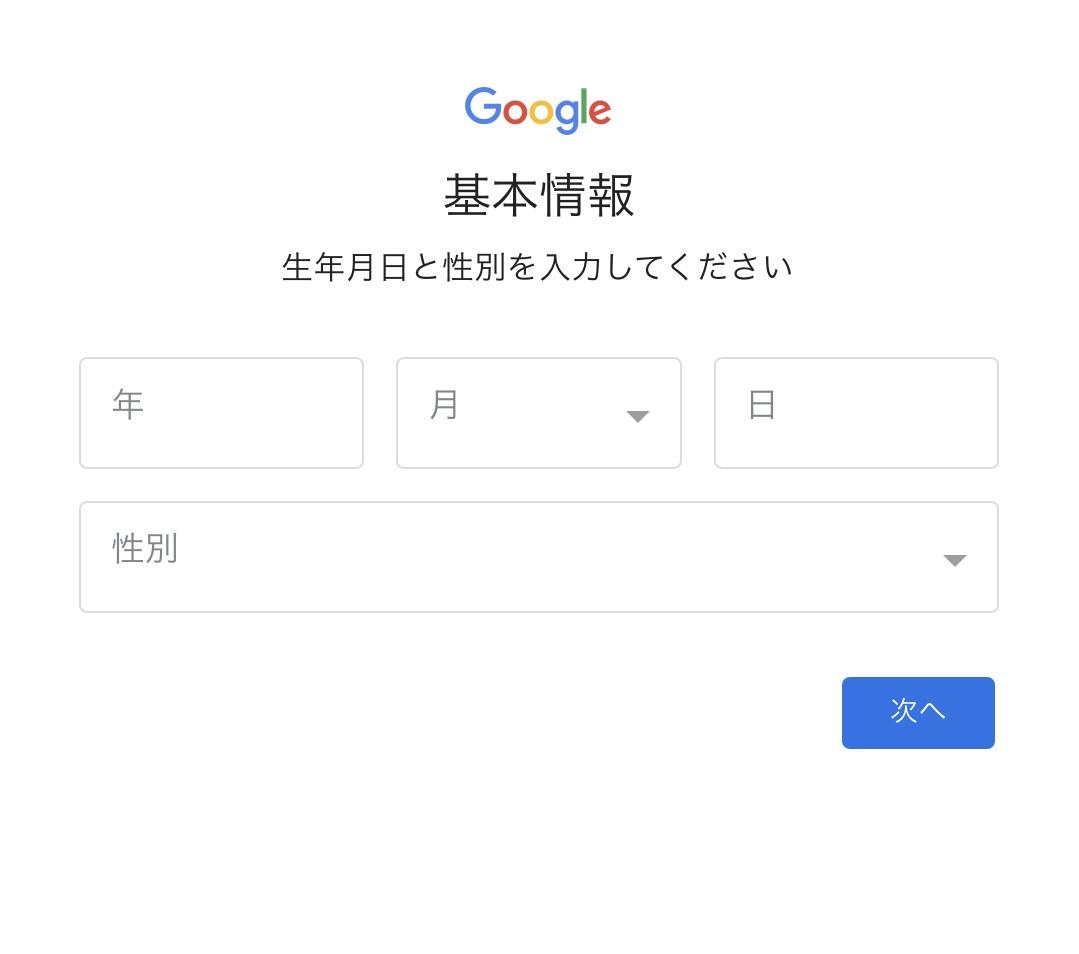 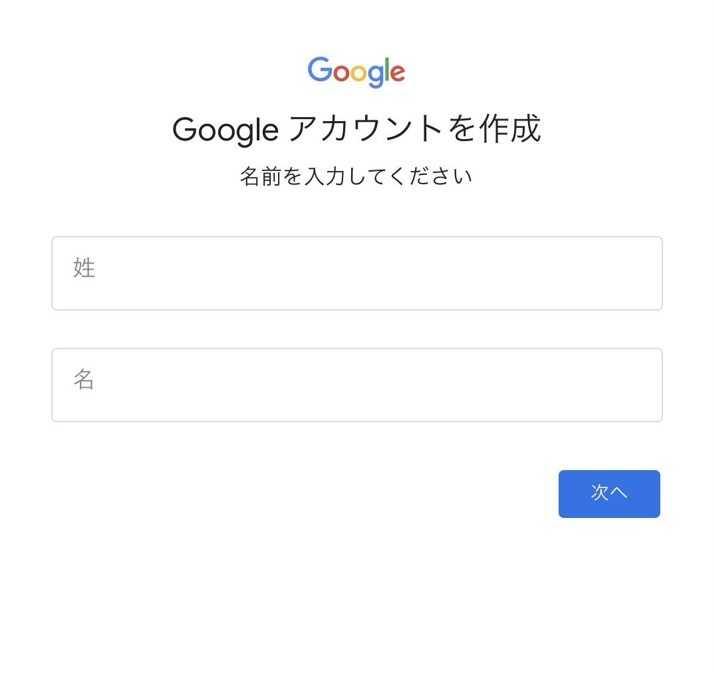 ⑤名前を入れる
⑥生年月日と性別を入れる
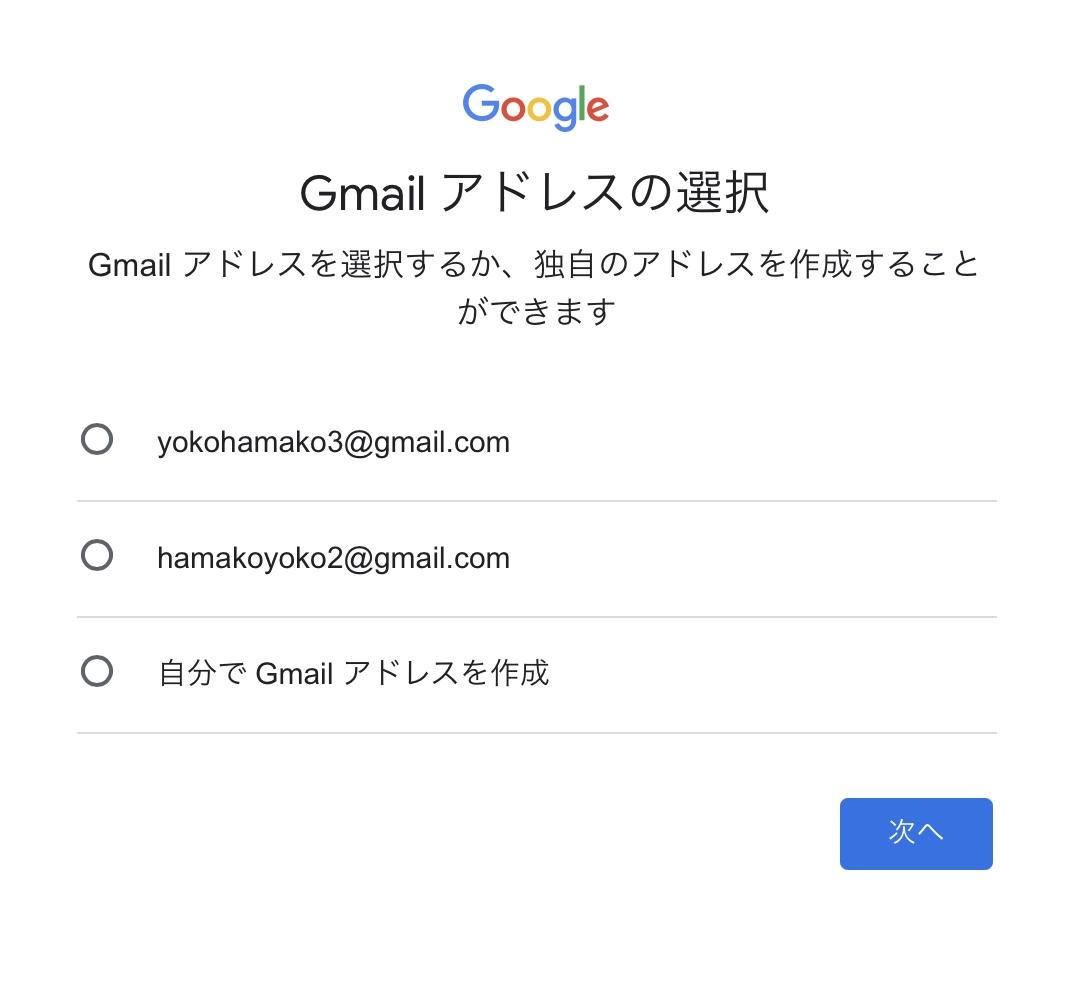 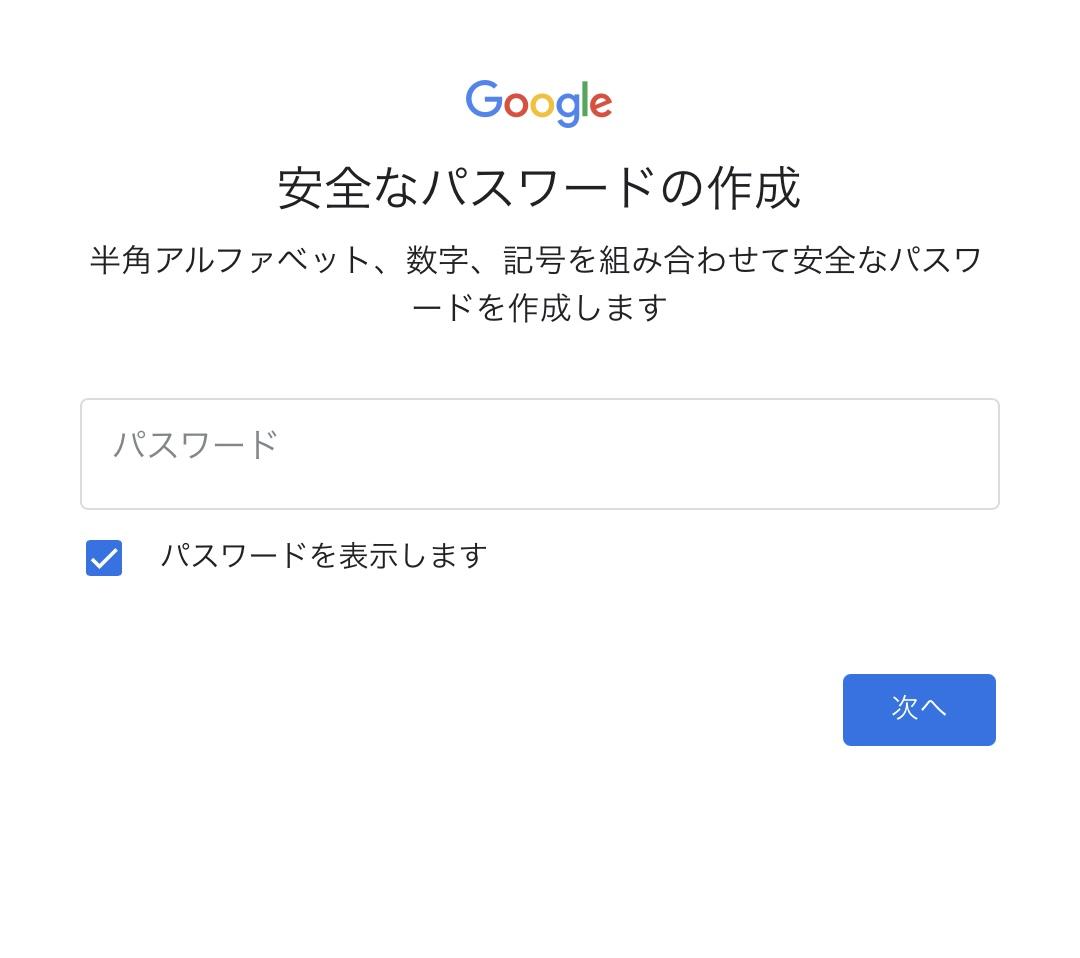 ⑦メールアドレスとパスワードを設定しましょう。
メールアドレスはグーグルが考えた候補か、自分で設定するか選ぶことができます。

パスワードは簡単なものだと、情報が漏れてしまう場合があるので
複雑なものにしたほうが、より安心です。
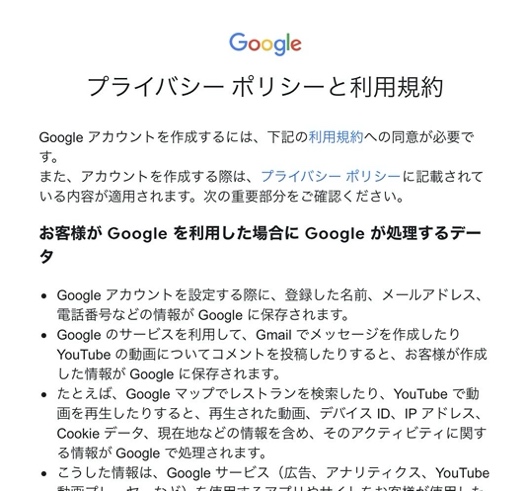 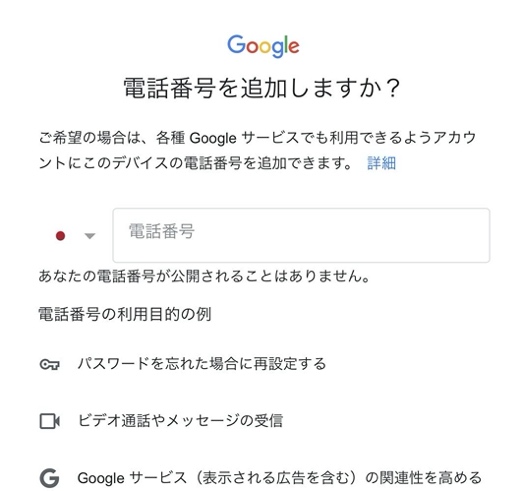 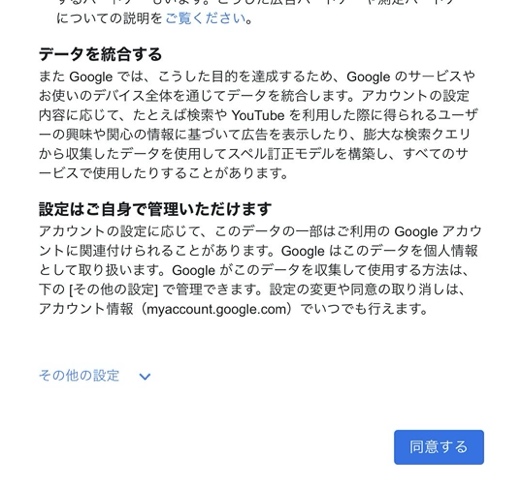 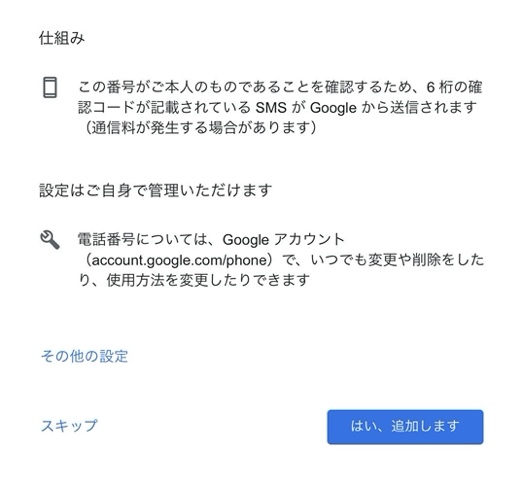 ⑨【同意する】をタップ
⑧電話番号を登録しない場合は
【スキップ】をタップ
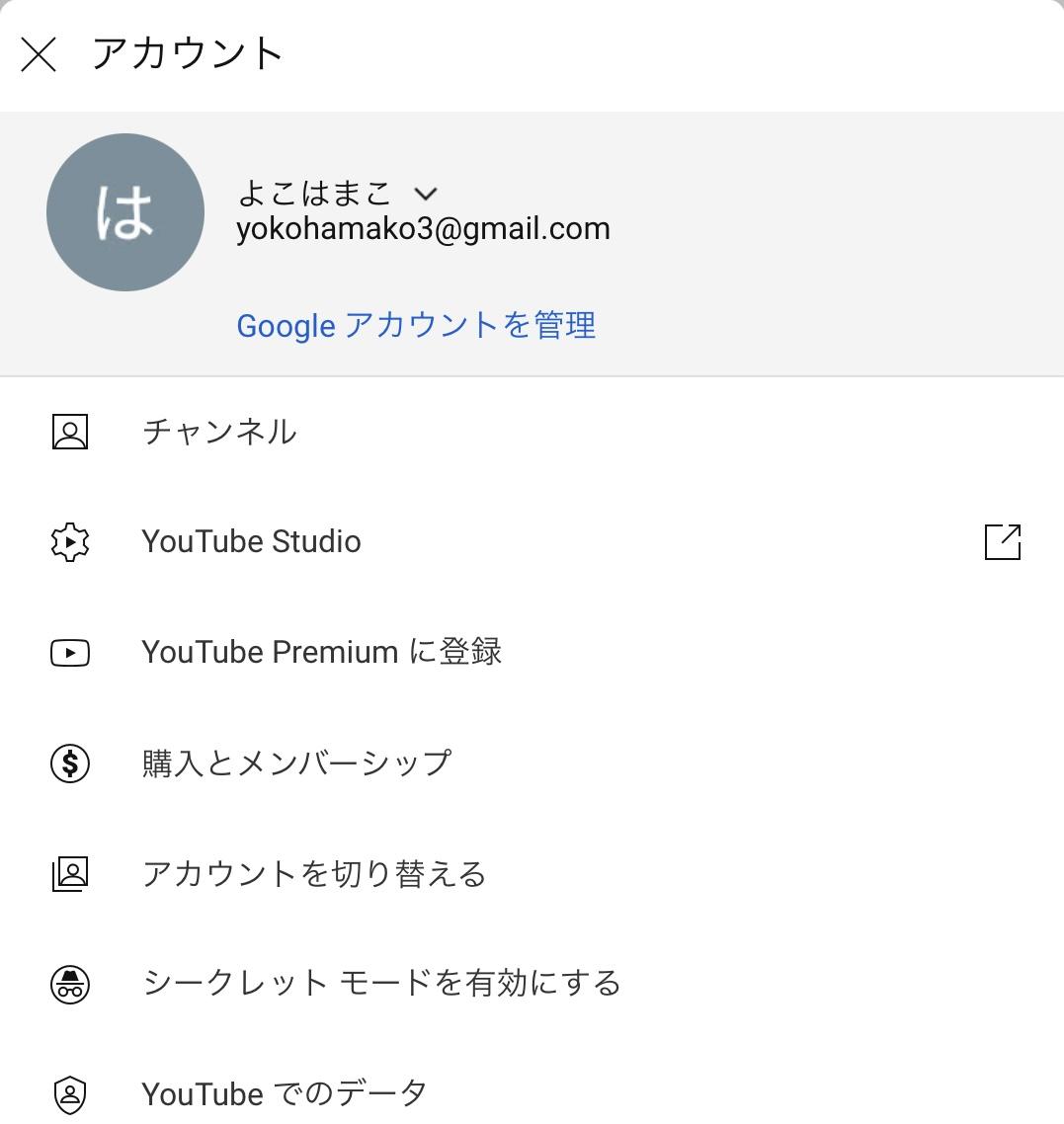 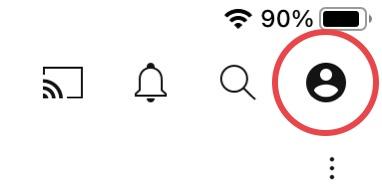 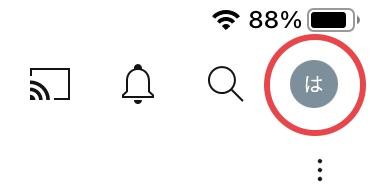 ⑩アカウントができました！
チャンネル登録をする
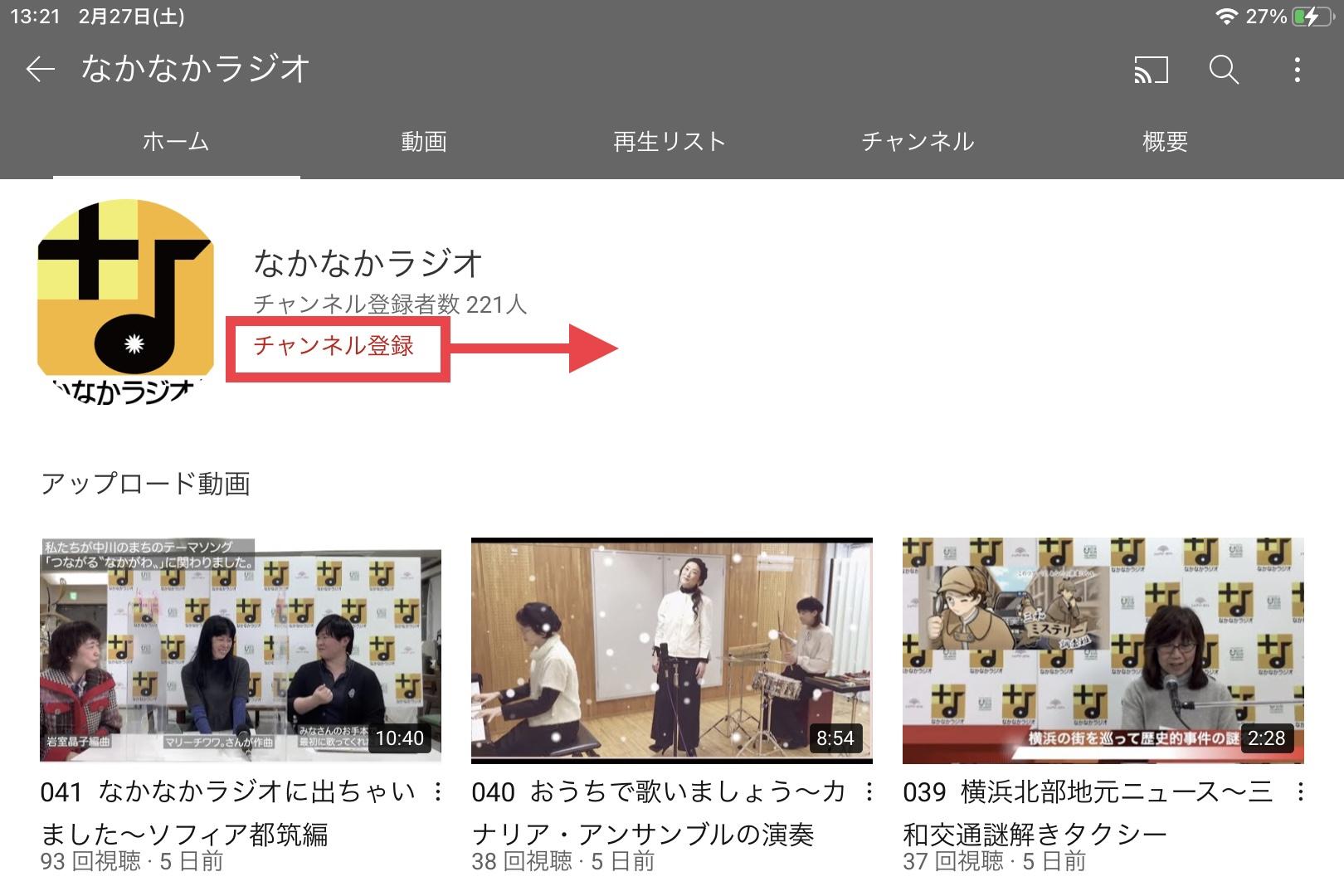 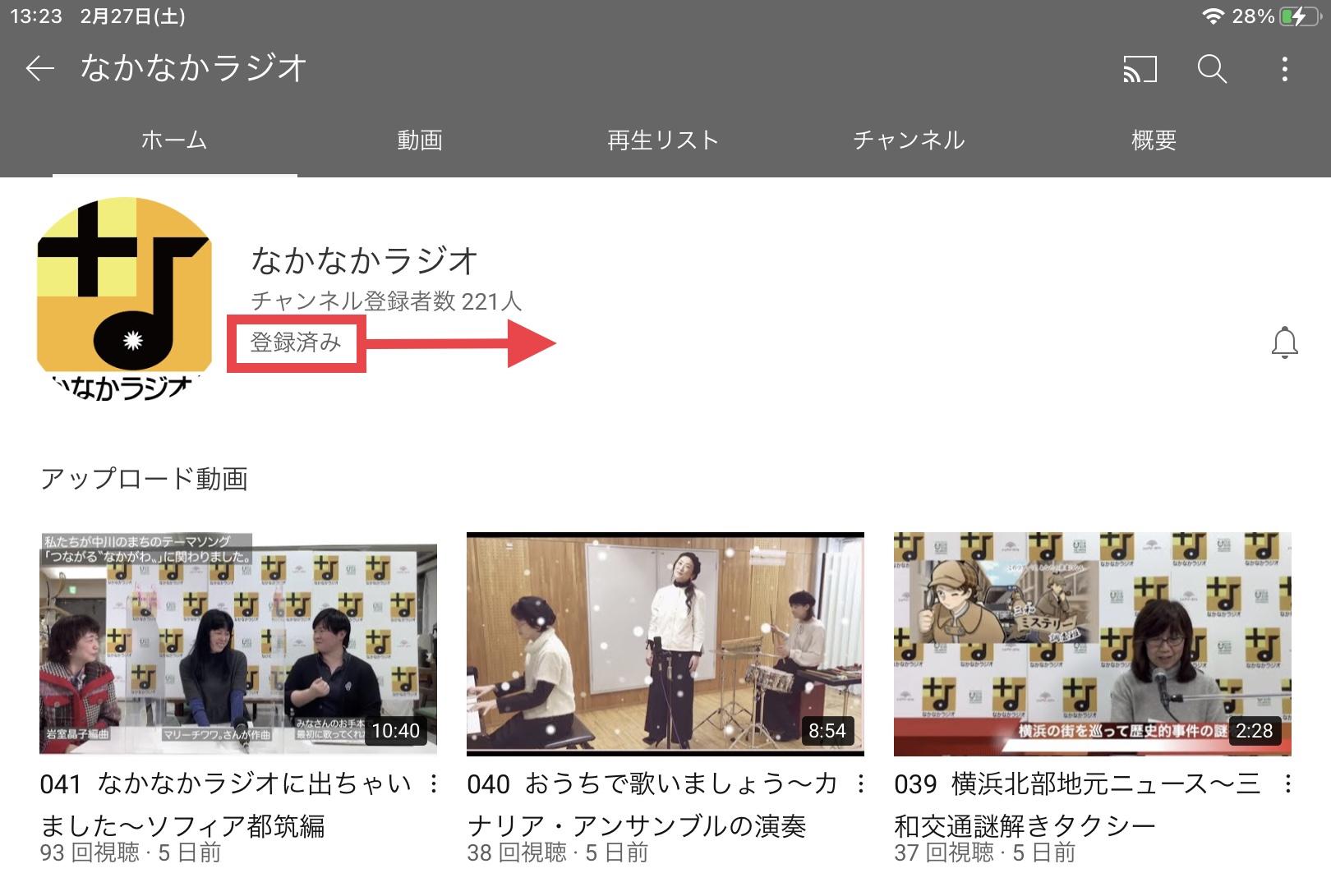 チャンネル登録の文字をタッチ！
登録済みになりました！
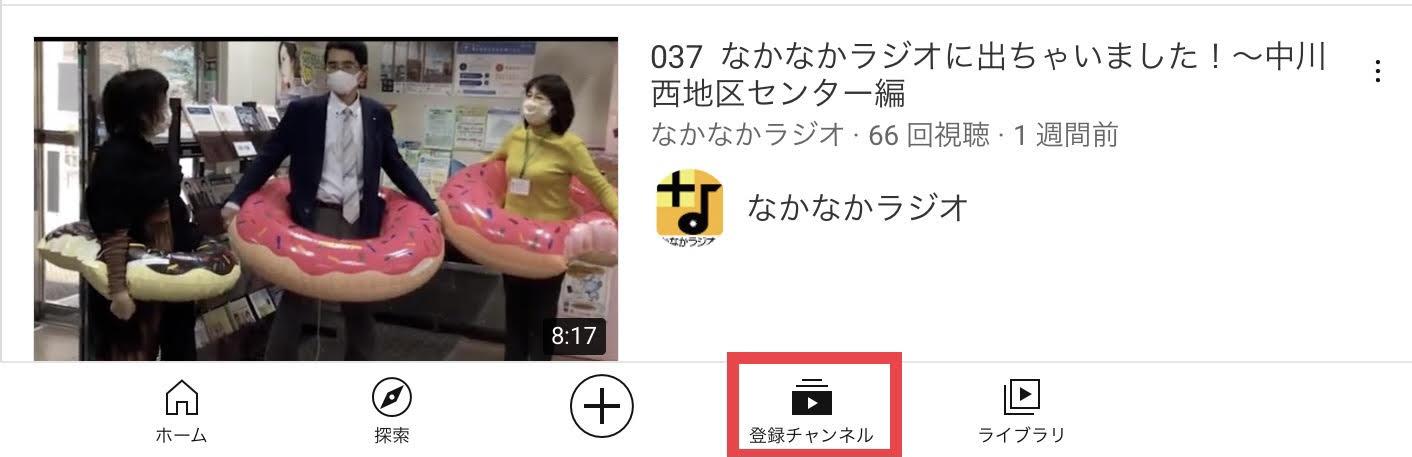 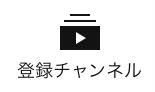 画面の下にある、登録チャンネルをマークをタッチすれば
登録したチャンネルの最新動画が見ることができます。
動画を評価する
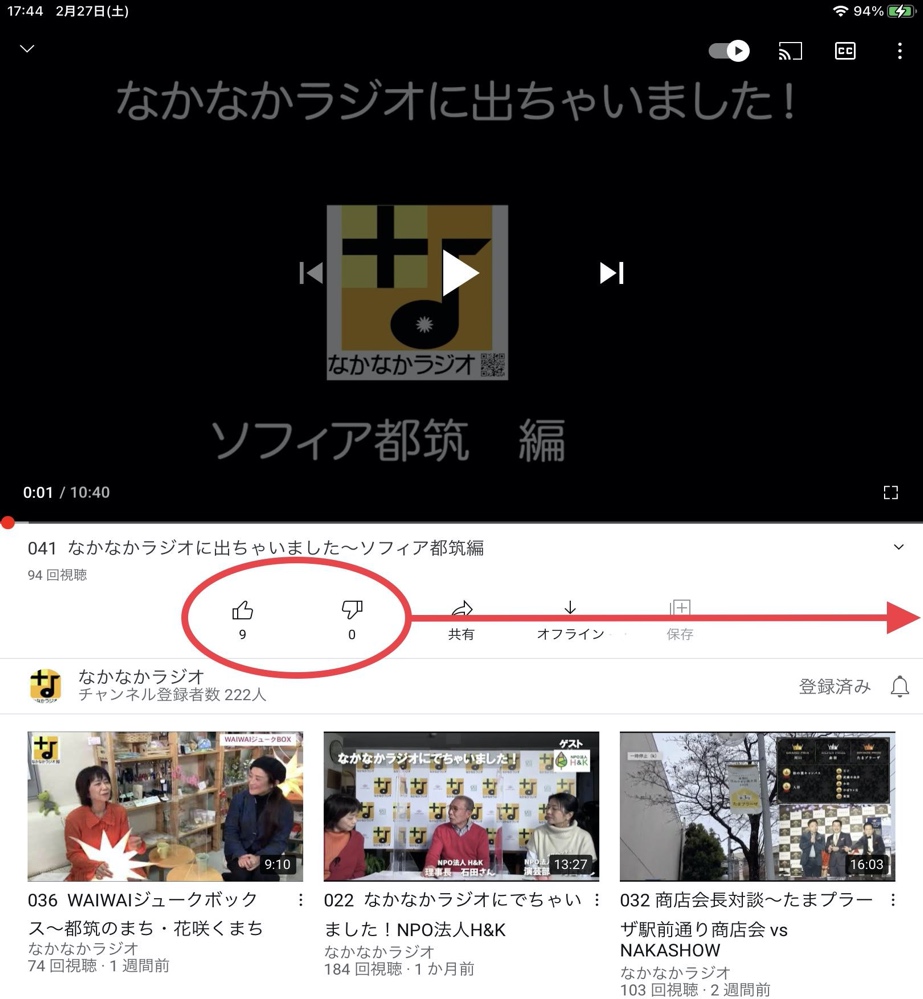 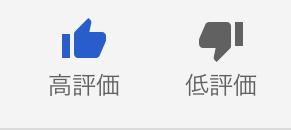 YouTubeには、動画を評価できる
高評価ボタンと低評価ボタンがあります。

面白いな！と思った動画には、
高評価ボタンをタッチしてみましょう！
コミュニティカフェ機能を活かした、オンラインローカルメディアの開設(covid19支える) 　　　URL：http://nippon.zaidan.info/jigyo/2020/0000095310/jigyo_info.html
ユーチューブ
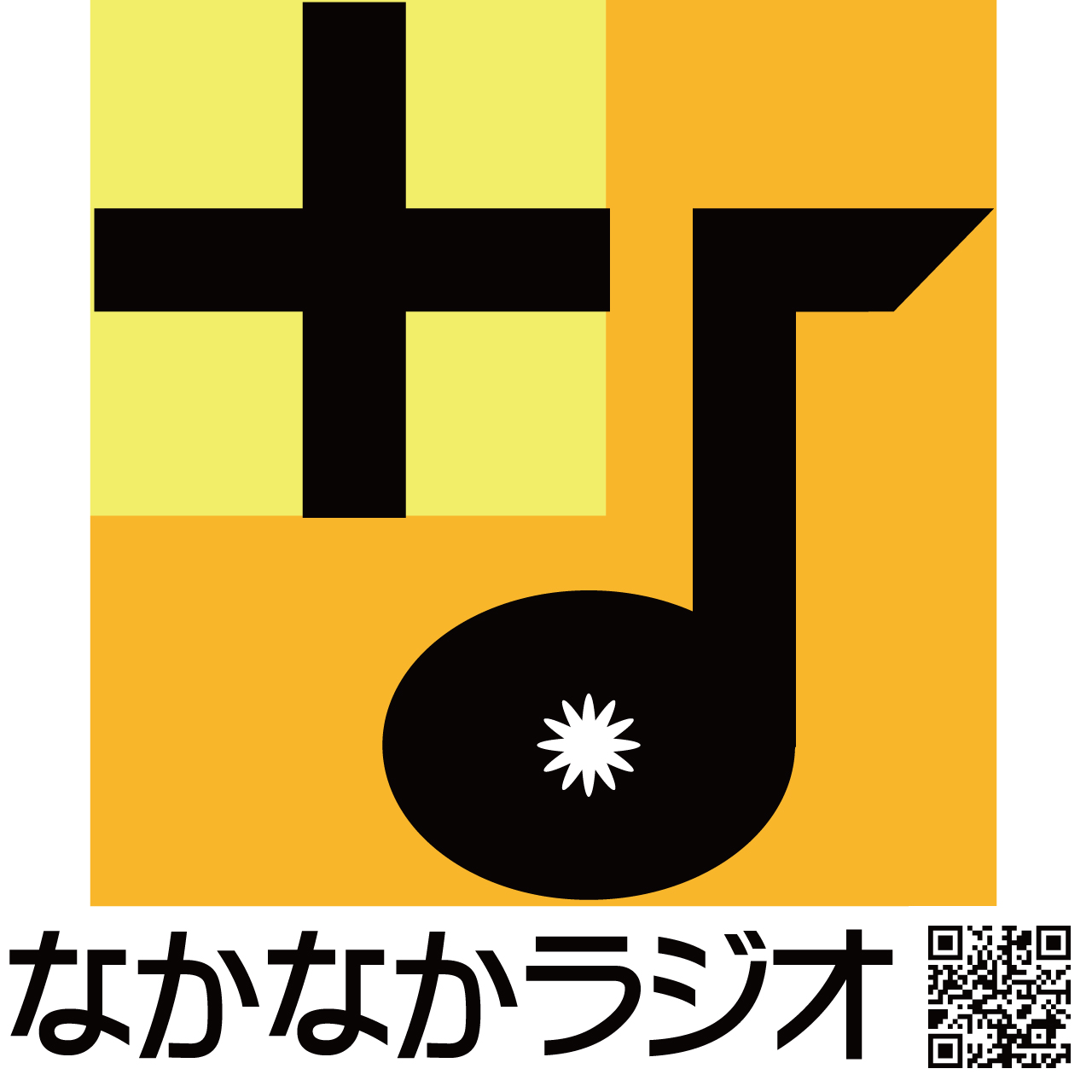 YouTubeを
楽しくつかい
こなしてみよう！
なかなかラジオをぜひごらんください！
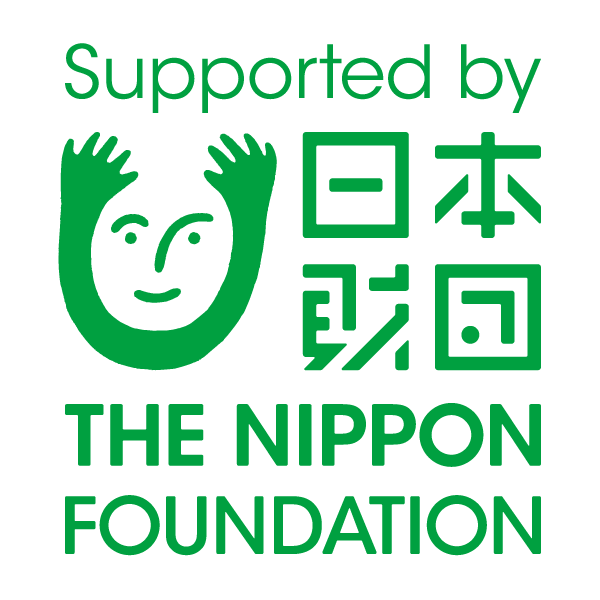 公益財団法人日本財団 　https://www.nippon-foundation.or.jp/